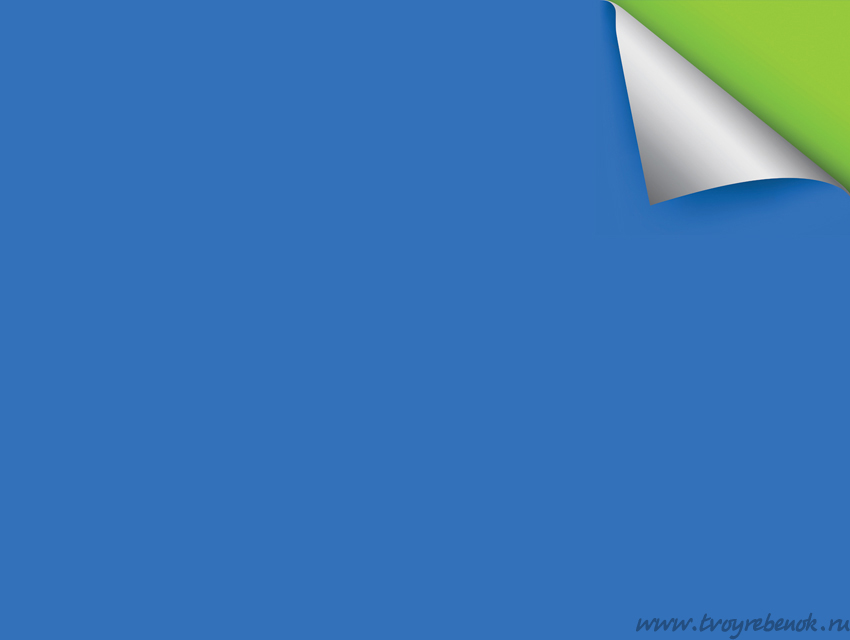 КНИЖКИНА НЕДЕЛЯ2-3 ГОДА
Ширяева С. В.
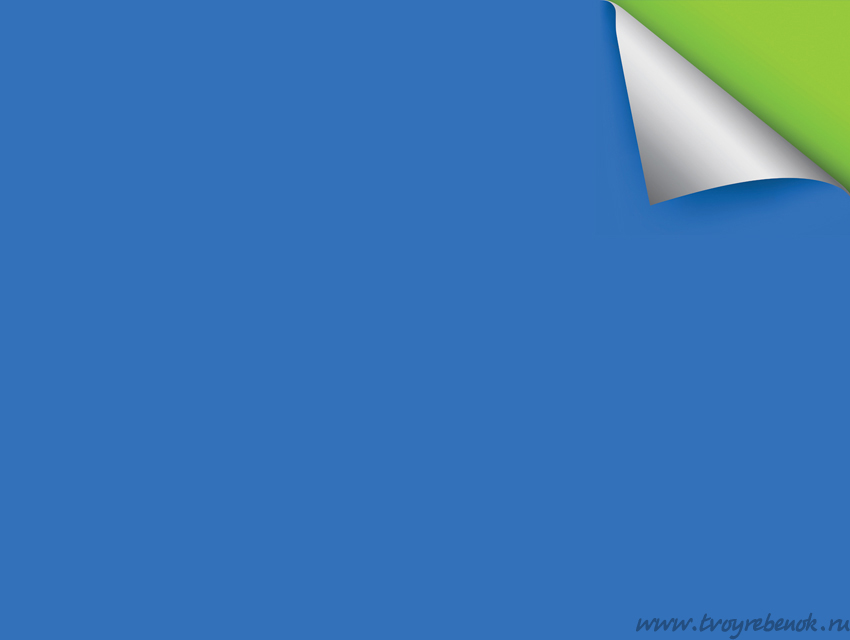 Цель недели: привлечь родителей к совместному творчеству в рамках тематической недели
Задачи недели:
 - воспитывать партнерские отношении между родителями, детьми и педагогами
- обогащать детско-родительские отношения вызвав интерес к книге
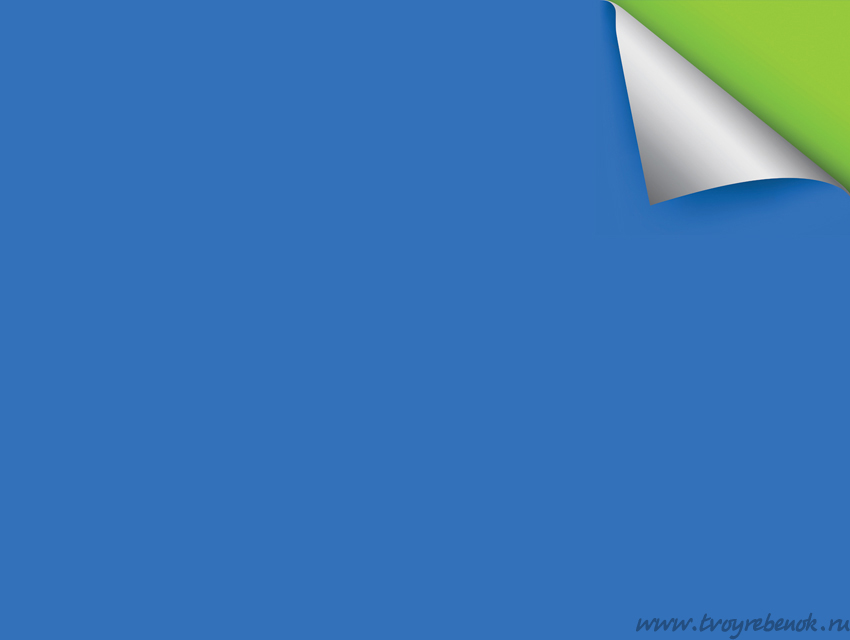 1 день – Знакомство родителей с темой недели
Наглядная информация
Консультации
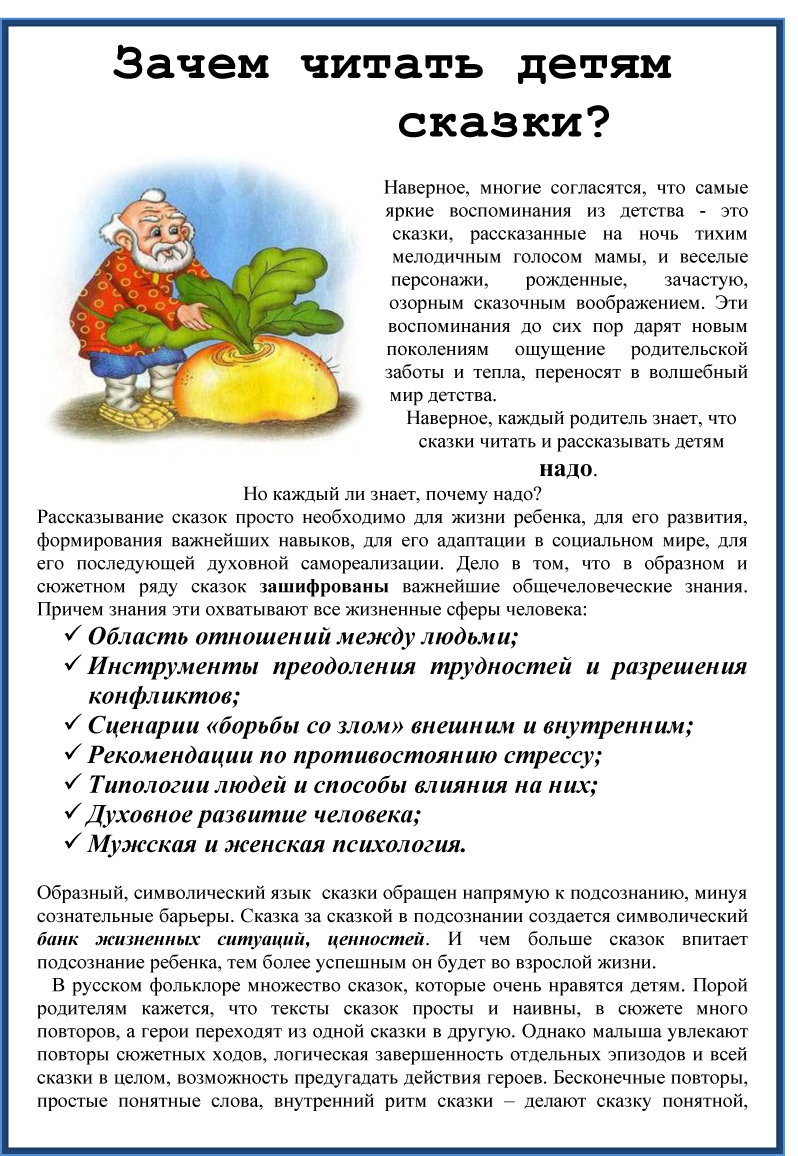 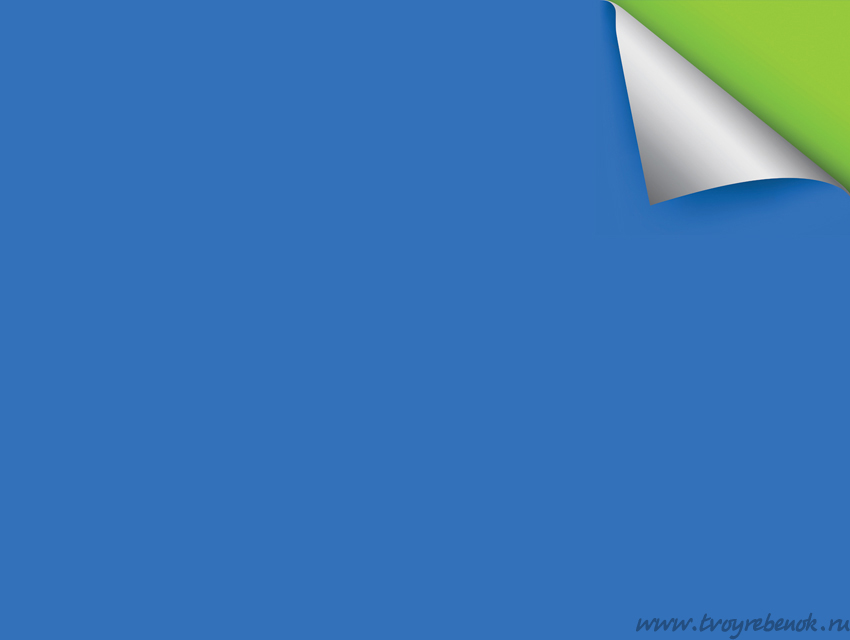 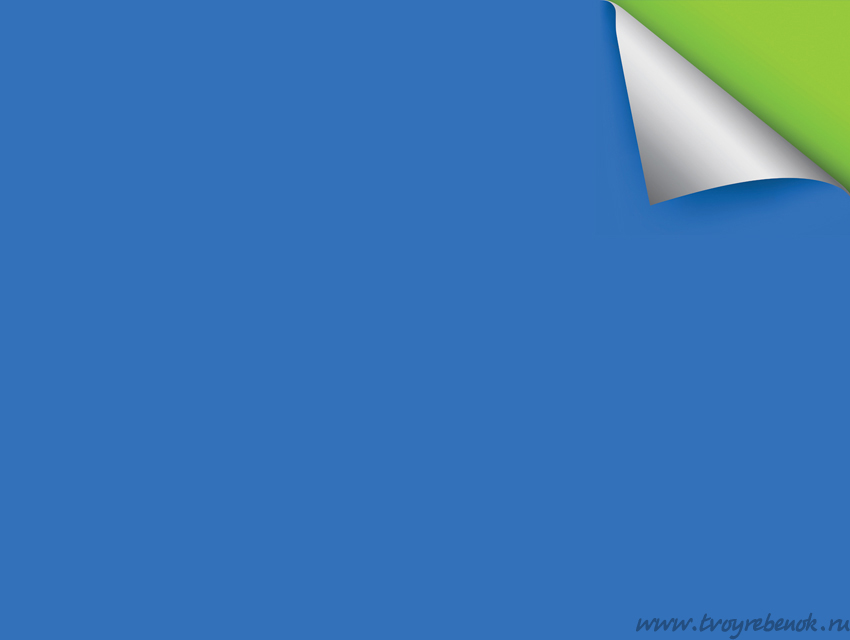 Консультация «Что и как читать ребенку дома»
При выборе книг и последующем ознакомлении с ними ребенка обратите внимание на следующее:
·         Книга для ребенка дошкольного возраста должна быть иллюстрирована. Картинки должны быть органически связаны с текстом, наглядно и выразительно отображать наиболее существенные моменты содержания художественного произведения. Желательно, чтобы иллюстрации сопровождали текст, но не преобладали над ним. Чем старше ребенок, тем меньше может быть иллюстраций. При выборе книг предпочтение надо отдавать тем иллюстрированным изданиям, где изображения животных, людей, предметов реалистичны.
·         Выбирайте книги соответственно возрасту и интересам ребенка. Детям младшего дошкольного возраста читайте потешки, короткие стихотворные сказки, сказки о животных. Детям старшего дошкольного возраста интересны истории о других детях, волшебные и бытовые сказки.
·         Читайте старшим дошкольникам объемные («толстые») книги. Чтение каждой части длинной книги (чтение с продолжением) должно сопровождаться припоминанием того, что прочитано накануне. Спросите ребенка: «На чем мы вчера остановились?» Обязательно пользуйтесь закладкой.
·         Старайтесь читать по определенной системе, например, познакомьте ребенка с несколькими произведениями одного автора. Перед чтением книги независимо от возраста ребенка обязательно назовите имя писателя или поэта , жанр и название произведения. Например: «Я прочитаю тебе русскую народную сказку «Сестрица Аленушка и братец Иванушка»» Чередуйте чтение произведений разных жанров: рассказов, сказок и стихотворений.
   - Перечитывайте знакомые книги по многу раз. Однократное чтение произведения, стремление прочитать как можно больше приносят больше вреда, чем пользы. Дети не запоминают, что им читают, в результате формируется плохая привычка поверхностно относиться к книге.
 - Не используйте литературных героев в качестве образца для исполнения правил поведения (надо помыть руки, как книжный герой). Воспитательная функция художественных произведений самодостаточна. Ребенок не должен воспринимать книгу как свод правил, в противном случае он начнет ее тихо ненавидеть, а порой и противостоять тому, о чем в ней говорится.
- Объясните до начала чтения значения тех слов, без понимания которых ребенку будут неясны основной смысл текста, характер героев. Если произведение не будет воспринято, понятно ребенком, оно не достигнет своей главной цели: не будет содействовать формированию личности подрастающего человека.
 - Читайте выразительно, стремясь донести до ребенка эмоции, содержащиеся в художественном произведении. Если взрослый в процессе чтения не определяет свое отношение к героям и изображаемым событиям, вряд ли это сможет сделать ребенок.
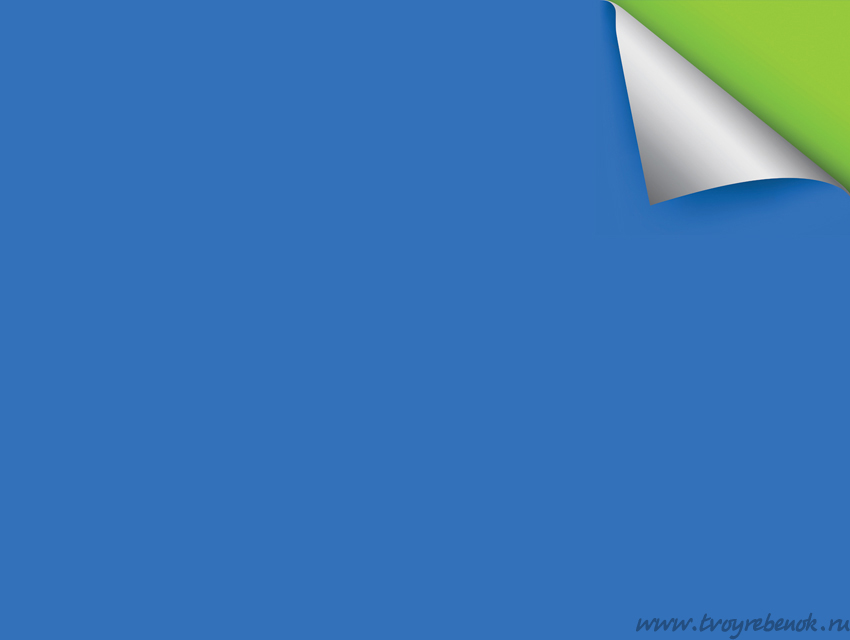 2 день Открытие конкурса на лучшую книжку-малышку
Конкурс « Сделай книжку- малышку своими руками»
Цель: активизировать родителей на участие в конкурсе
Особые условия: сделать книгу своими руками; формат работы любой; книги могут быть: как с детскими рисунками, так и со взрослыми рисунками, в стихах и прозе; работы могут быть выполнены в любой технике (карандаш, фломастер, гуашь, акварель, гравюра, коллаж, аппликация и т.д.).   
Выставка  интересных книг.
Цель: привлечь родителей к оформлению выставки в группе
Попросить родителей принести различные « Книжки- забавы» : звучащие, раскладушки, обьемные,с окошечками и другие.
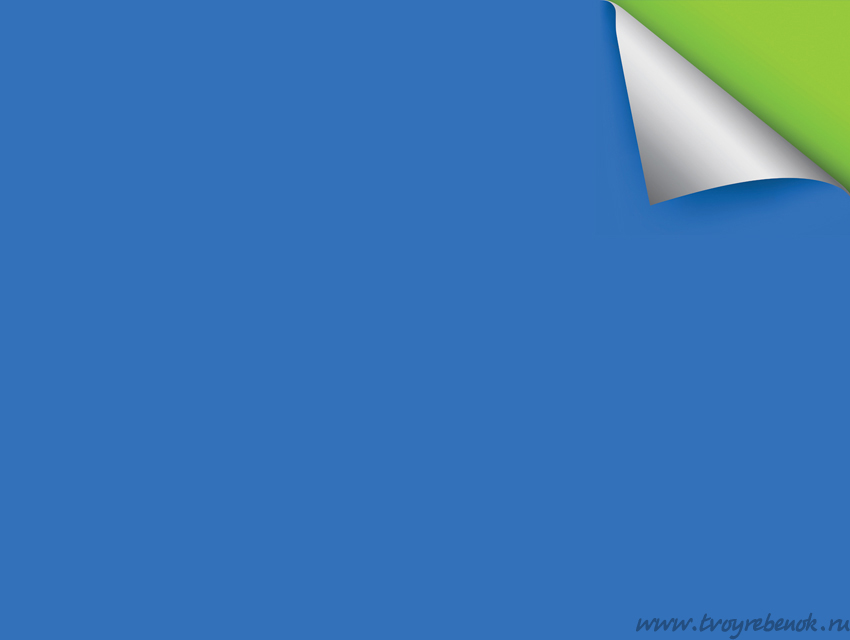 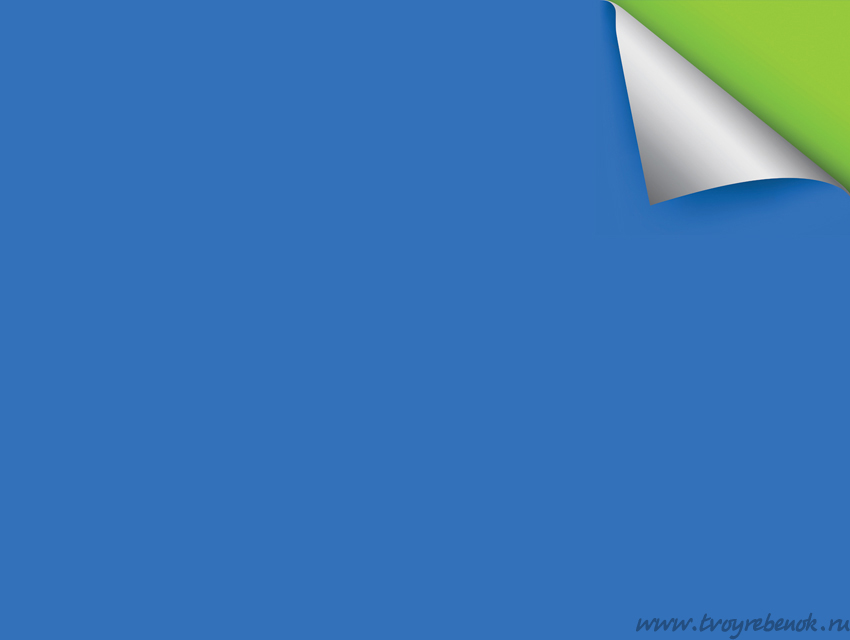 3 день Акция « Подари книжку друзьям»
Цель: привлечение родителей к участию в совместных с педагогами мероприятиями и  пополнению  развивающей среды в группе.  
  
    Условия акции: принести в подарок книгу для детей (для рассматривания детям или для чтения детям взрослыми), детская книга должна быть с четкими, яркими, доступными пониманию ребенка, иллюстрациями и должна соответствовать возрасту детей,  быть в хорошем состоянии.
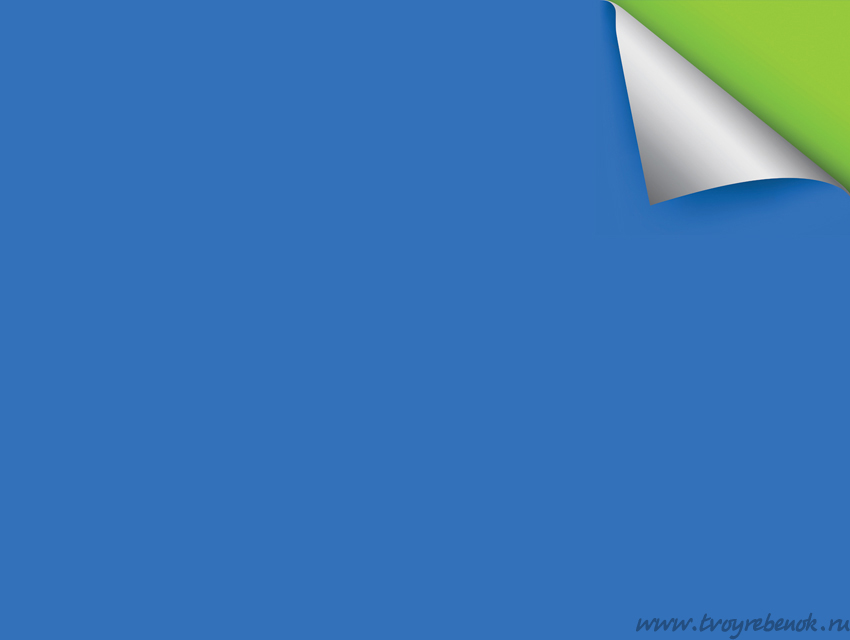 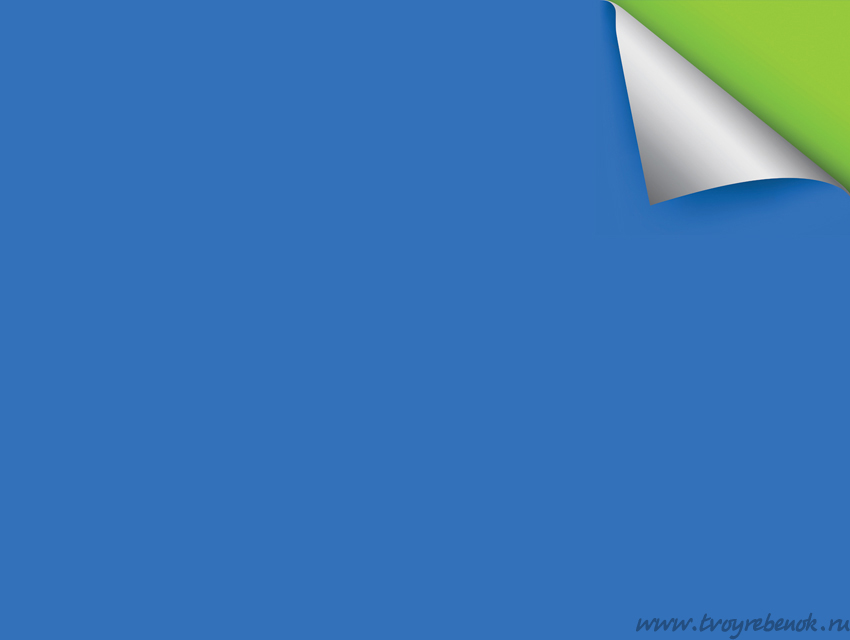 4 день Книжкина больница
Совместная  реставрация книг в группе 
Цель: Привлечь родителей к воспитанию у детей любви к книге. Учить детей бережно относиться к книгам: не рвать, не рисовать на книгах, по мере необходимости подклеивать их самостоятельно или с помощью старших.
Предварительная работа: анкетирование родителей
Ход мероприятия : Были приглашены родители.
В начале были подведены итоги анкетирования.
Затем мы с детьми попросили родителей помочь нам в ремонте наших книг. Все расположились за столами и приступили к работе. Дети были экспертами, они просматривали книги, а родители подклеивали их. Никто не сидел без дела. Ребята с интересом рассматривали книги одну за другой и находили ту, которой нужна была помощь
Выставка книг для родителей по вопросам приобщения детей к чтению
Цель: обогащать детско-родительские отношения
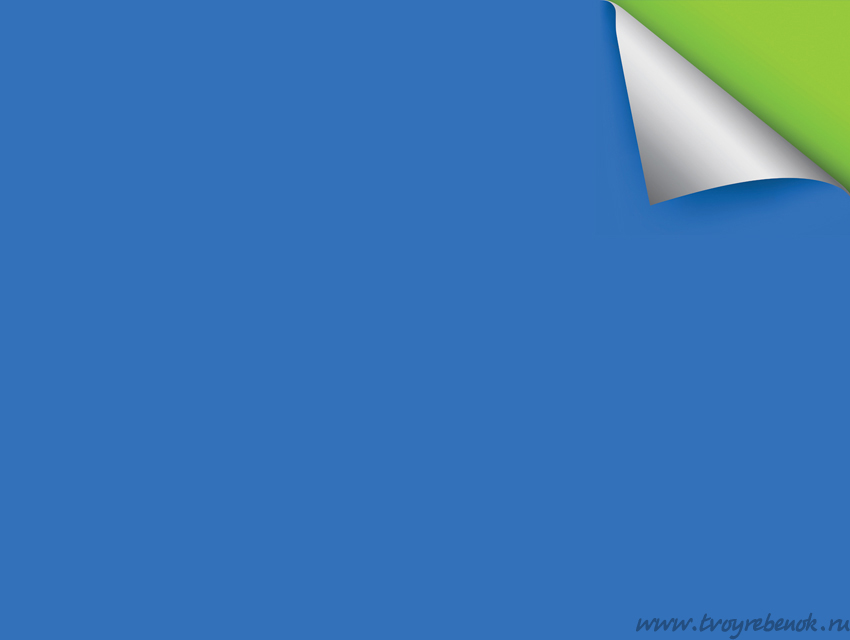 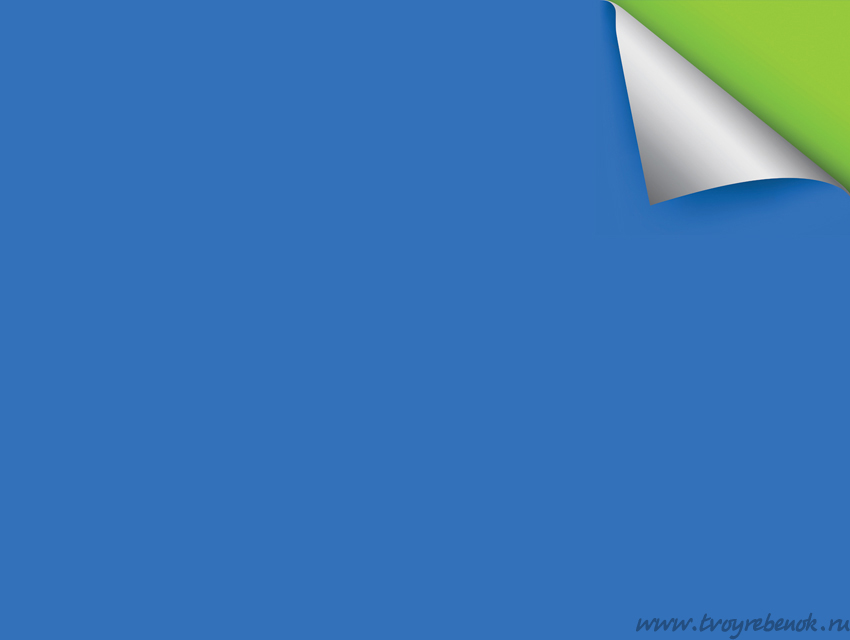 Анкета для родителей
1. Волнует ли Вас проблема детского чтения?
2. Нужно ли проводить тематические консультации, семинары для родителей по проблеме детского чтения?
3. На Ваш взгляд, семейное чтение – это…
4. Читаете ли Вы сами литературу? Если да, то что предпочитаете?
5. Читаете ли Вы ребёнку, книги? Если да, то как часто? Если нет, то что Вам мешает?
6. Кто преимущественно в Вашей семье читает книги ребёнку?
9. Какие книги предпочитает Ваш ребёнок?
10. Назовите, пожалуйста, 3 самые любимые книги Вашего ребёнка.
12. Есть ли у Вас домашняя библиотека? Если да, то назовите, пожалуйста, несколько книг, которые наиболее ценны для Вас и Вашей семьи.
13. Рассказывает ли Ваш ребёнок о тех книгах, которые прочитали в детском саду?
14. Вы считаете, что чтение – это…
16. Как Вы думаете, может ли компьютер заменить книгу?
17. Как Вы считаете, в каком возрасте ребёнок должен научиться читать?
18. Ваши просьбы, пожелания воспитателям по организации детского чтения в группе
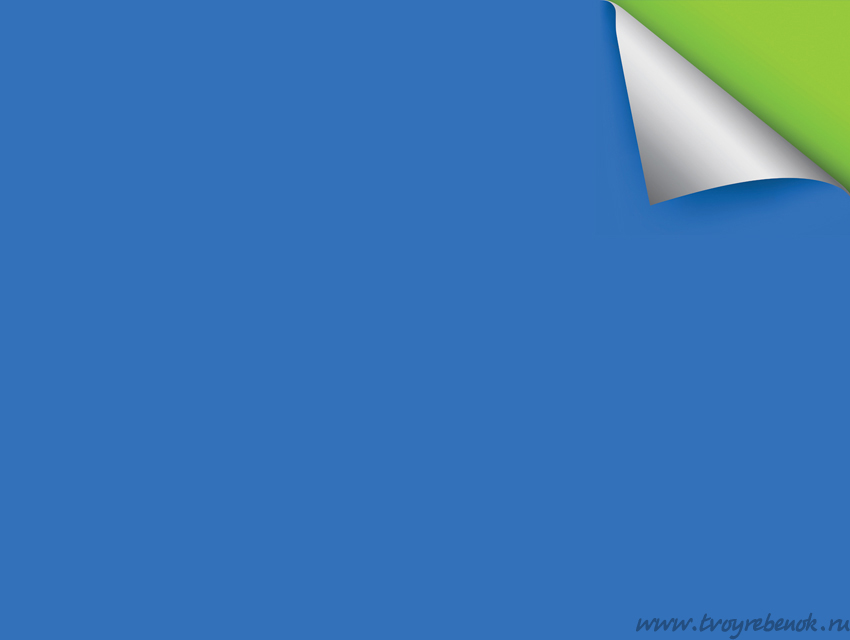 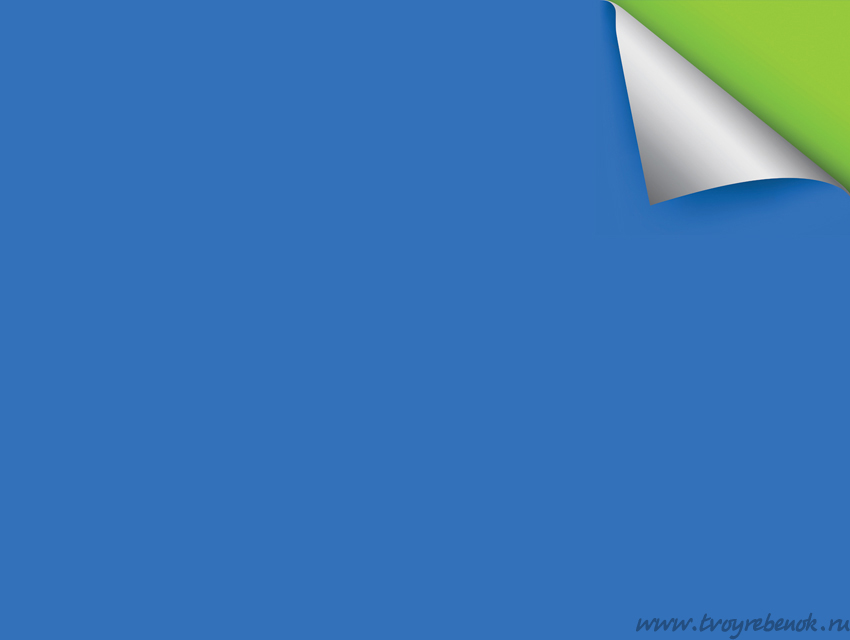 5 день Закрытие недели
Подведение итогов конкурса
Презентация книжек –малышек, созданных своими руками, на родительском собрании.
Цель : передача опыта изготовления,
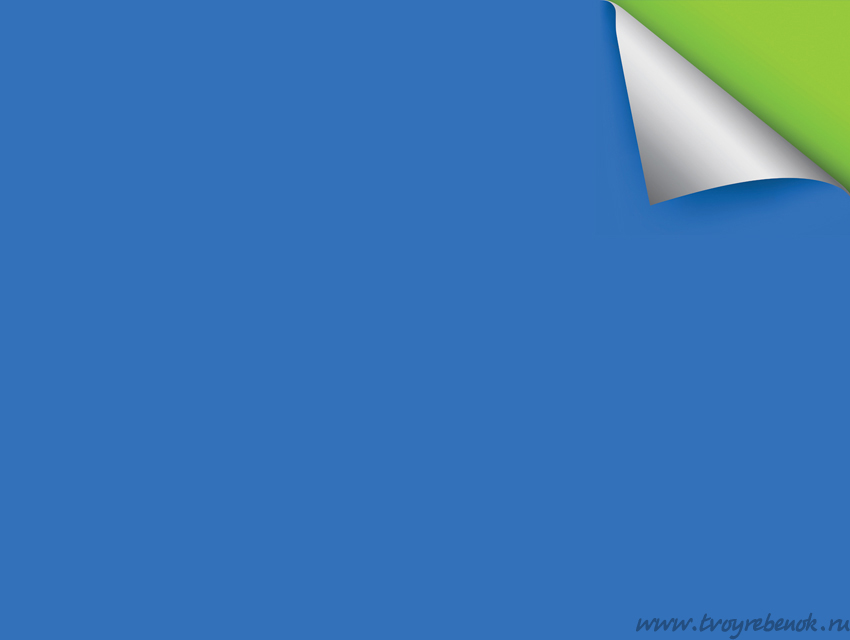 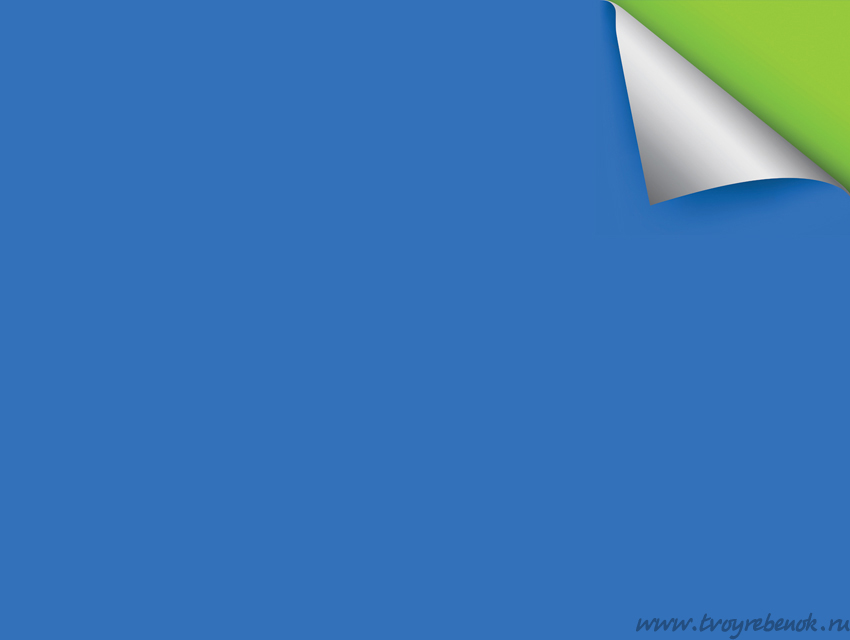 Памятка родителям «Как привить ребенку любовь к чтению?»
1. Прививайте ребёнку интерес к чтению с раннего детства.
2. Покупайте книги, выбирайте книги яркие по оформлению и интересные по содержанию.
3. Систематически читайте ребёнку. Это сформирует у него привычку ежедневного общения с книгой.
4. Обсуждайте прочитанную книгу среди членов своей семьи.
5. Рассказывайте ребёнку об авторе прочитанной книги.
6. Если вы читаете ребёнку книгу, старайтесь прервать чтение на самом интересном месте.
7. Вспоминая с ребёнком содержание ранее прочитанного, намеренно его искажайте, чтобы проверить, как он запомнил ранее прочитанный текст.
8. Рекомендуйте ребёнку книги своего детства, делитесь своими детскими впечатлениями от чтения той или иной книги, сопоставляйте ваши и его впечатления.
9. Устраивайте дома дискуссии по прочитанным книгам.
10. Покупайте, по возможности, книги полюбившихся ребёнку авторов, оформляйте его личную библиотеку.
11. Воспитывайте бережное отношение к книге, демонстрируя реликвии своей семьи.
12. Дарите своему ребёнку хорошие книги с дарственной надписью, добрыми и тёплыми пожеланиями.